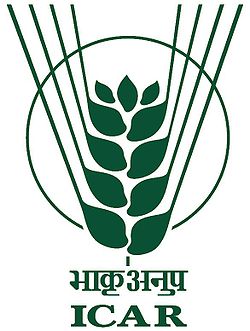 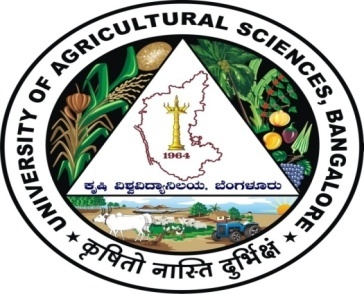 Krishi Vigyan Kendra 
Bangalore Rural District
Action Plan 2014-15
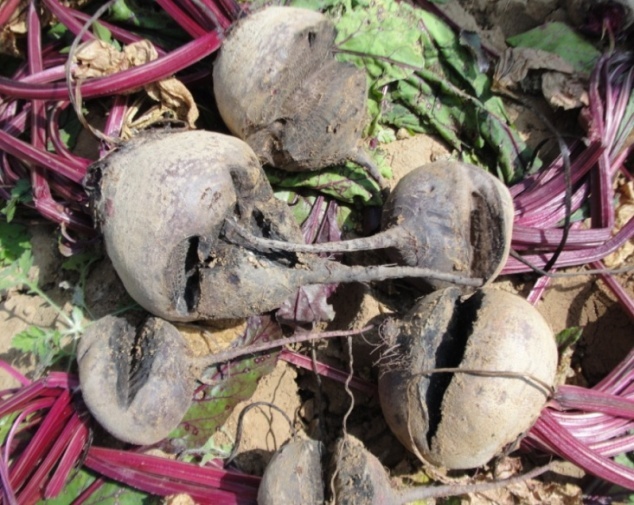 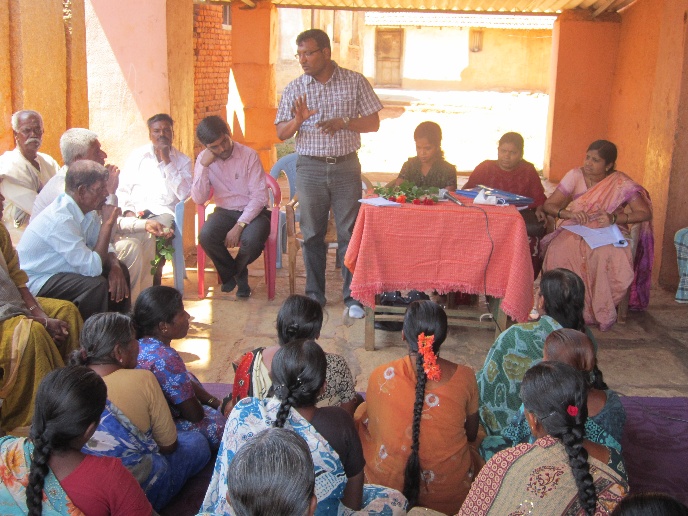 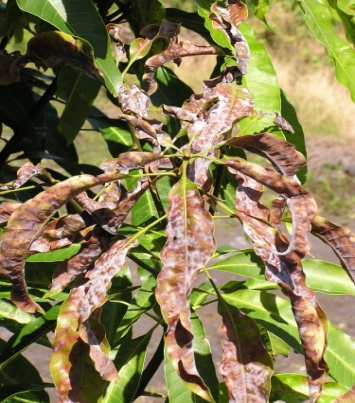 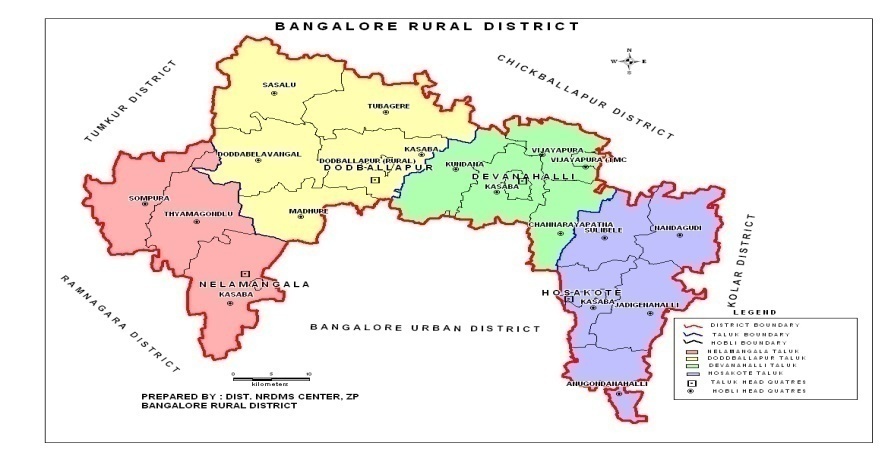 Presentation by
Dr. K. N. Srinivasappa
Programme Coordinator
KRISHI VIGYAN KENDRA, BANGALORE RURAL
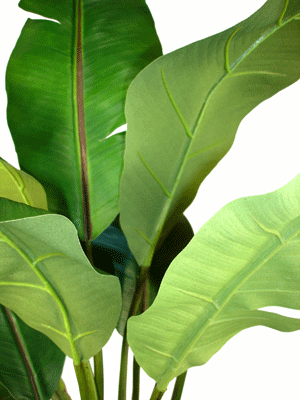 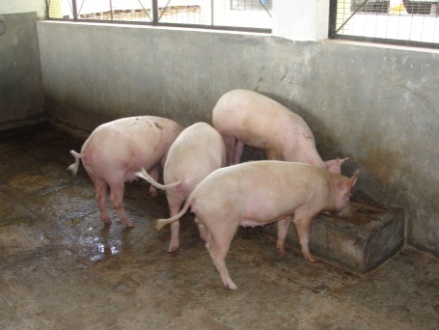 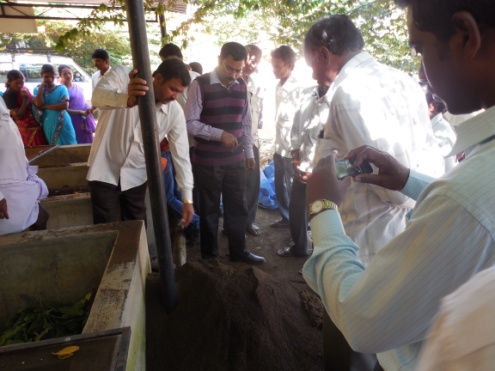 Vermicomposting Unit
Piggery Unit
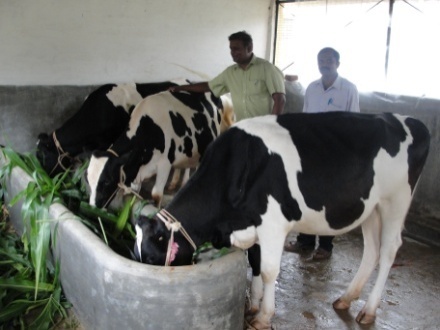 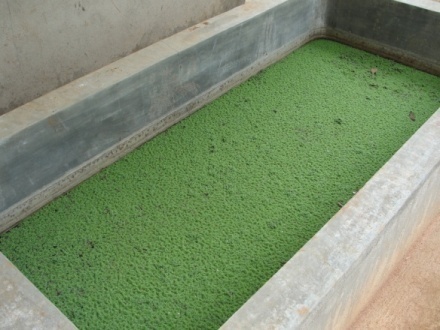 Dairy Unit
Azolla Unit
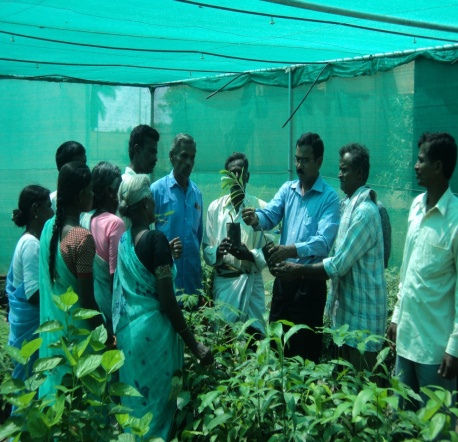 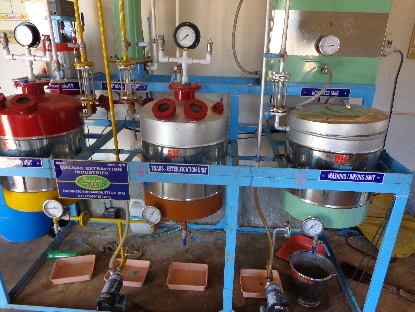 Model Horticultural Nursery
I & D Centre on Biofuel
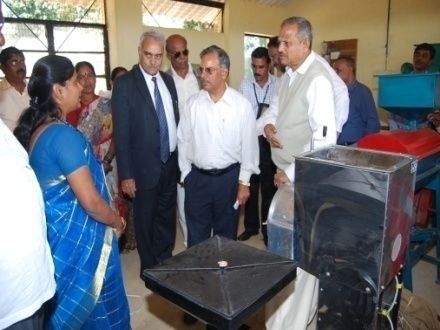 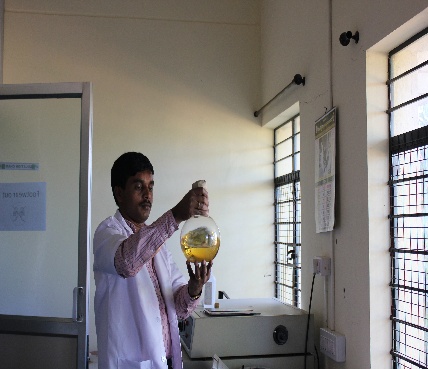 Millet Processing Unit
Bio control Agents Unit
Details of OFTs for the KVK
Details of OFTs for the KVK
Details of OFTs for the KVK
8 OFTs – Budget Rs.1,56,800/-
Details of FLDs for the KVK
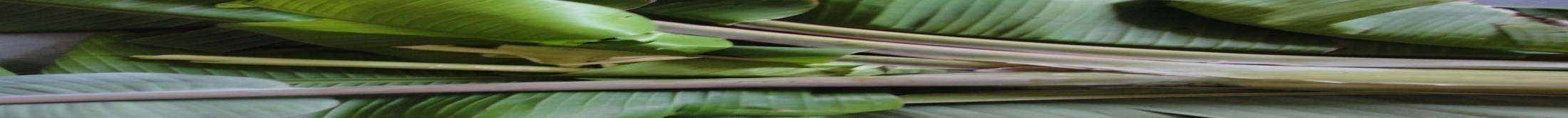 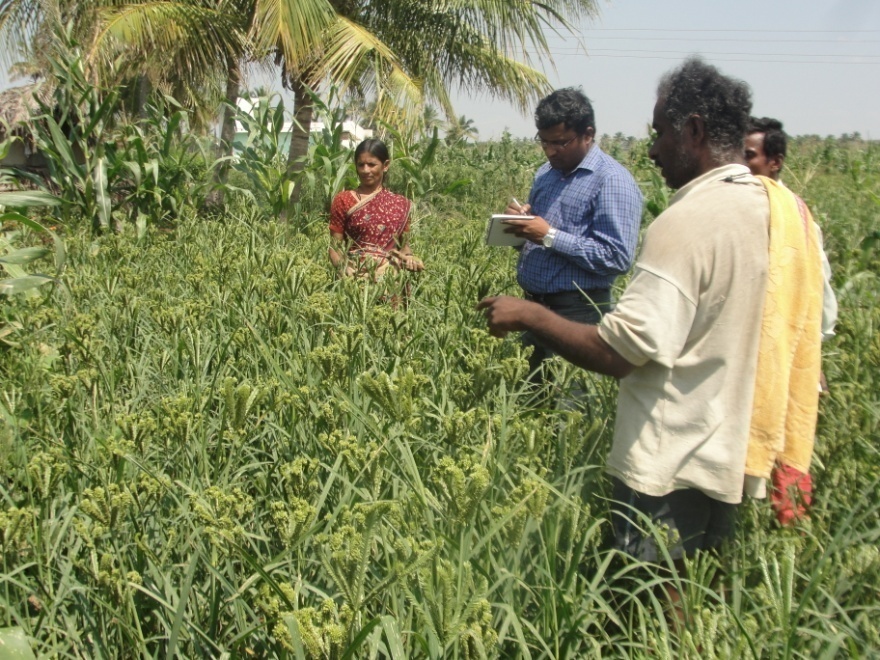 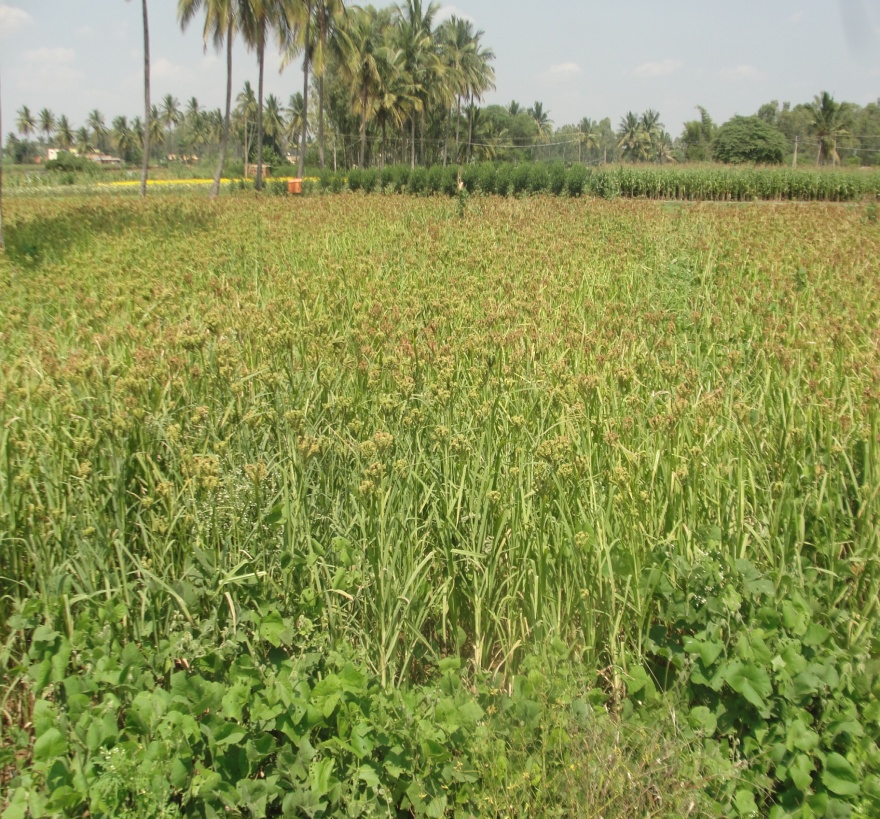 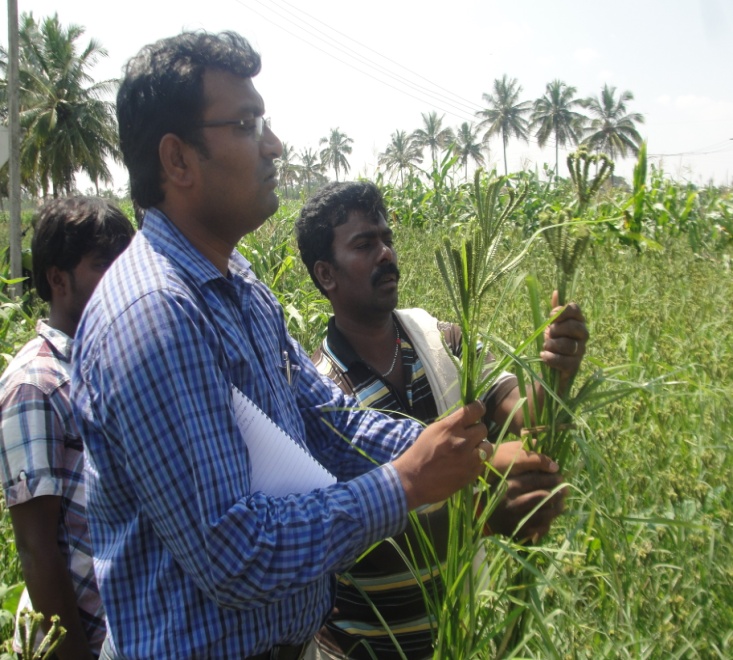 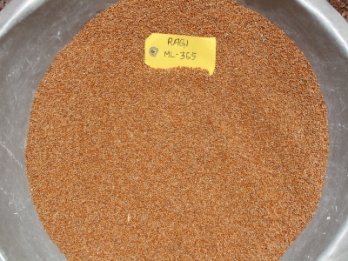 Finger millet  ML 365 variety
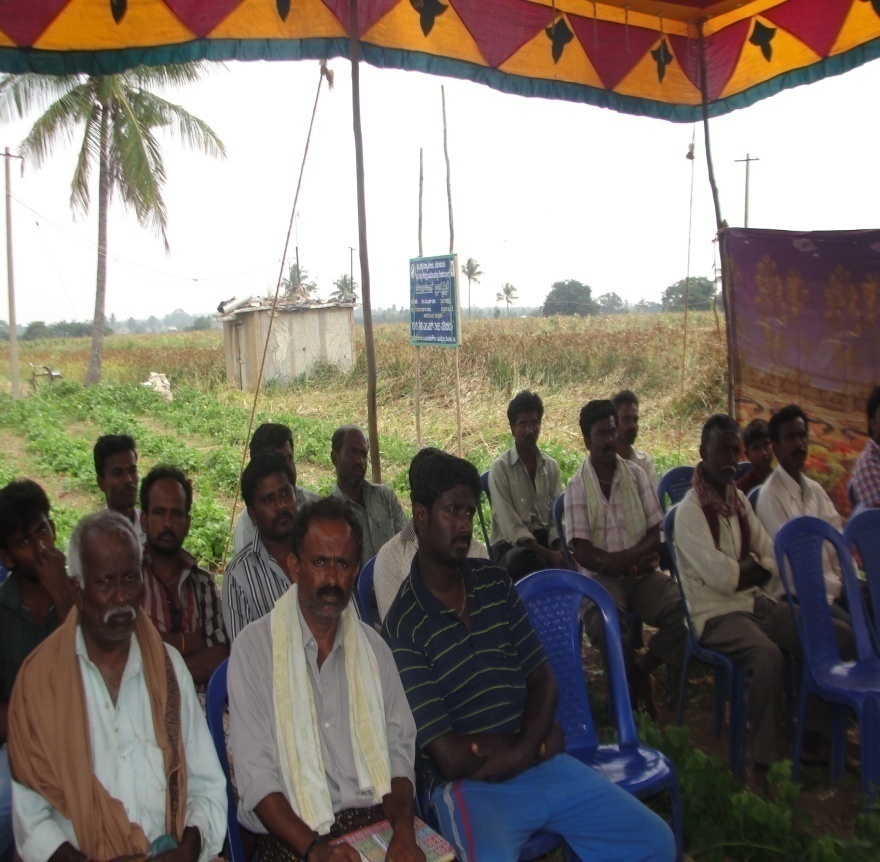 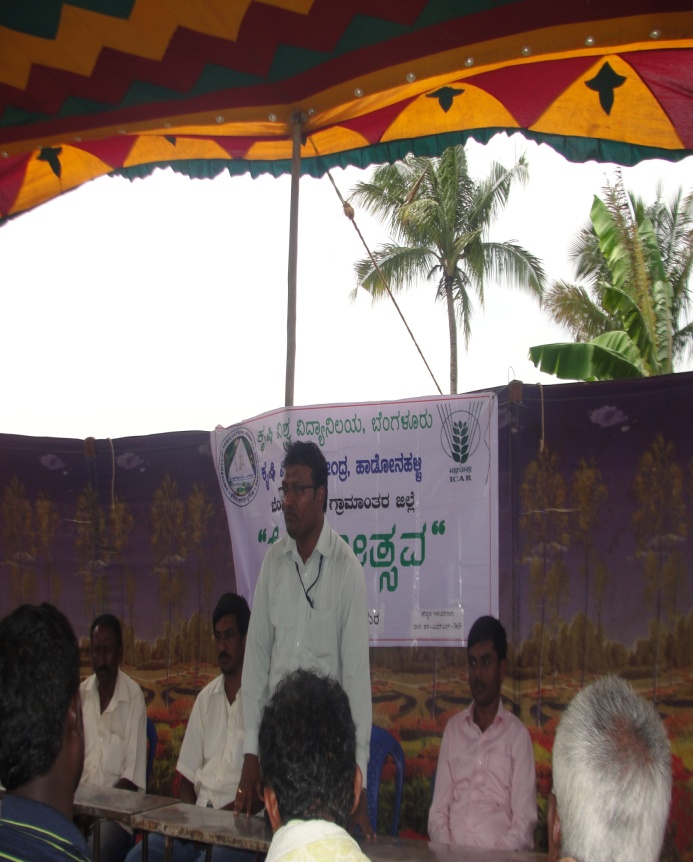 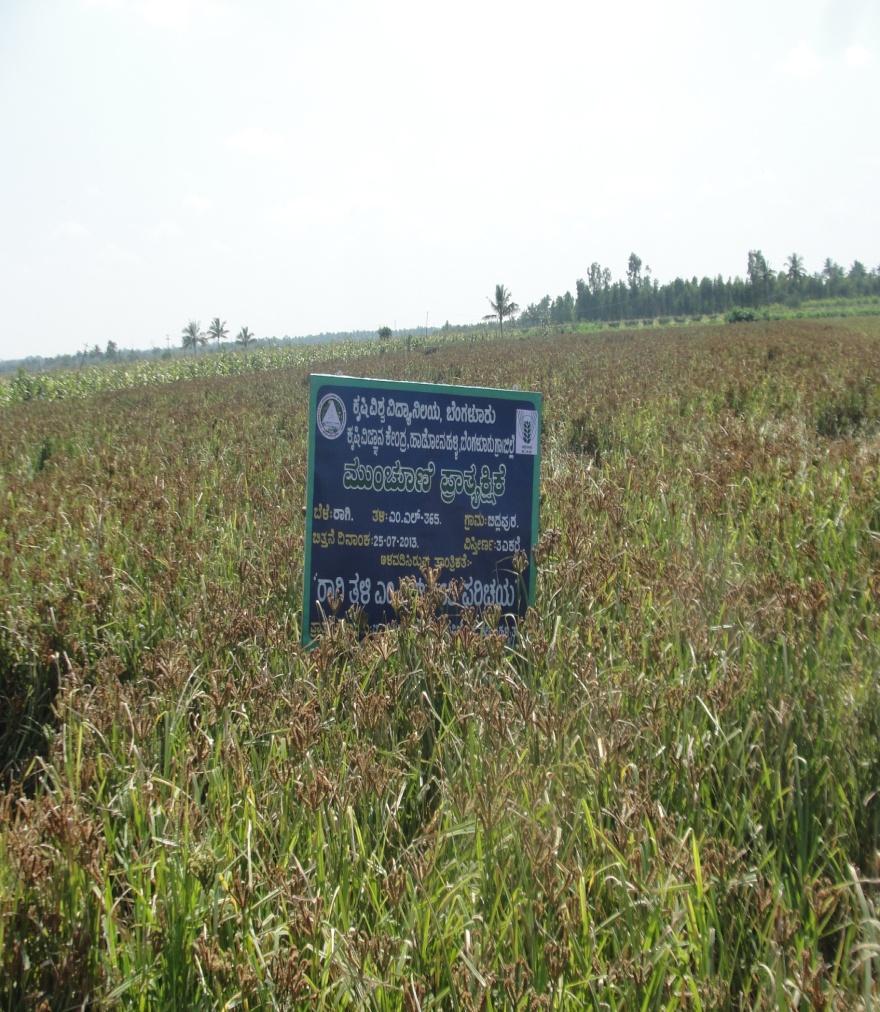 Results  of 1st year
Benefits 
Grain Yield increase q/ha               4.82 x Rs. 1,800 =  Rs. 8,676/-
Straw Yield increase t/ha                2.34 x Rs. 2,000 =  Rs. 4,680/-
Total net income = 13,356/-
Feed back 
 Withstood moisture stress    during grain filling stage
 Uniform maturity
 Straw was green even at     harvest
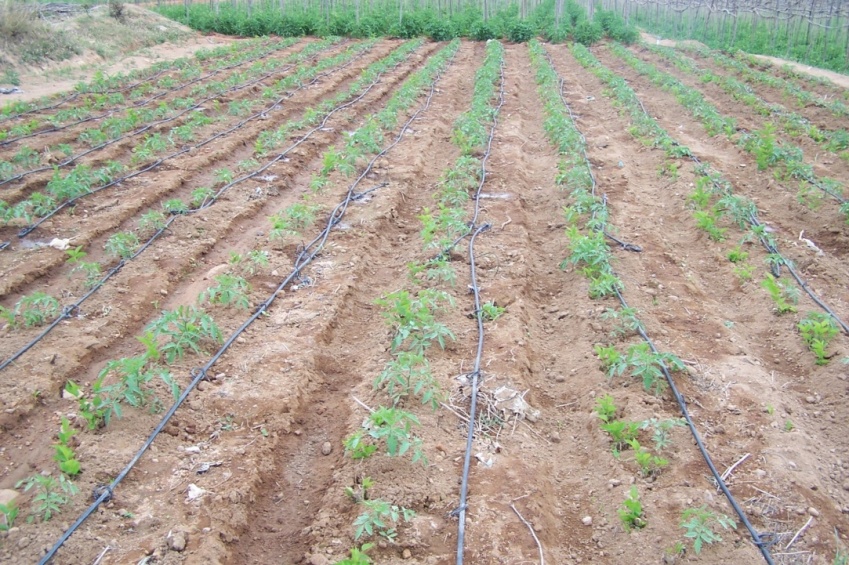 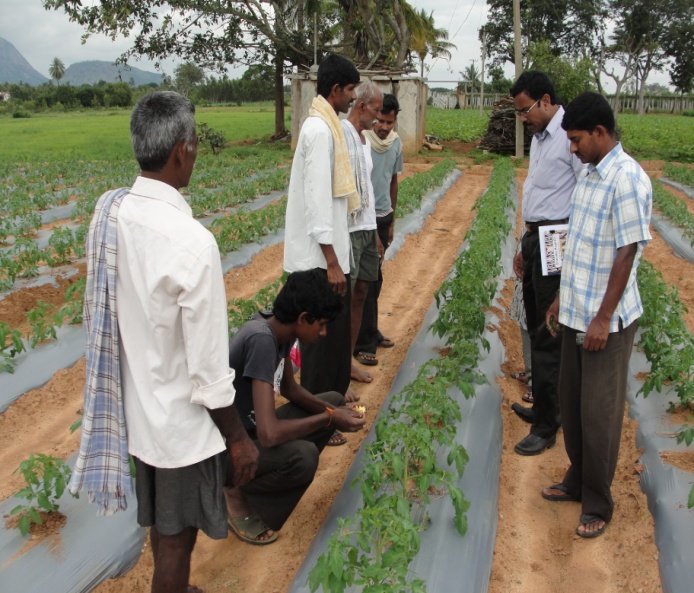 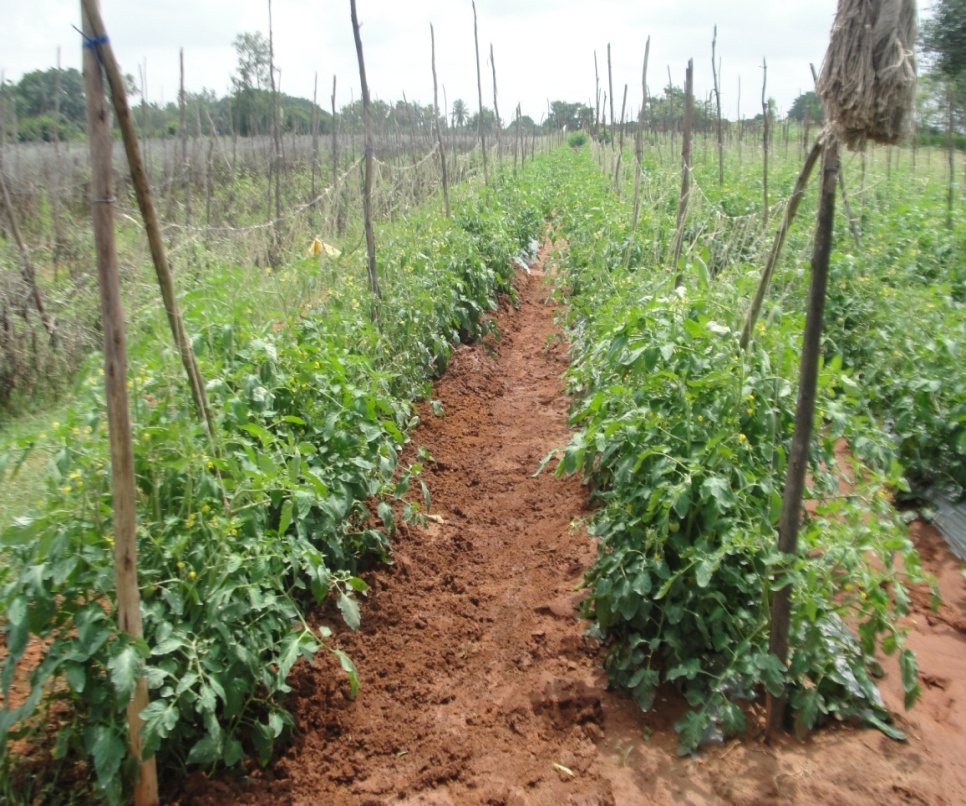 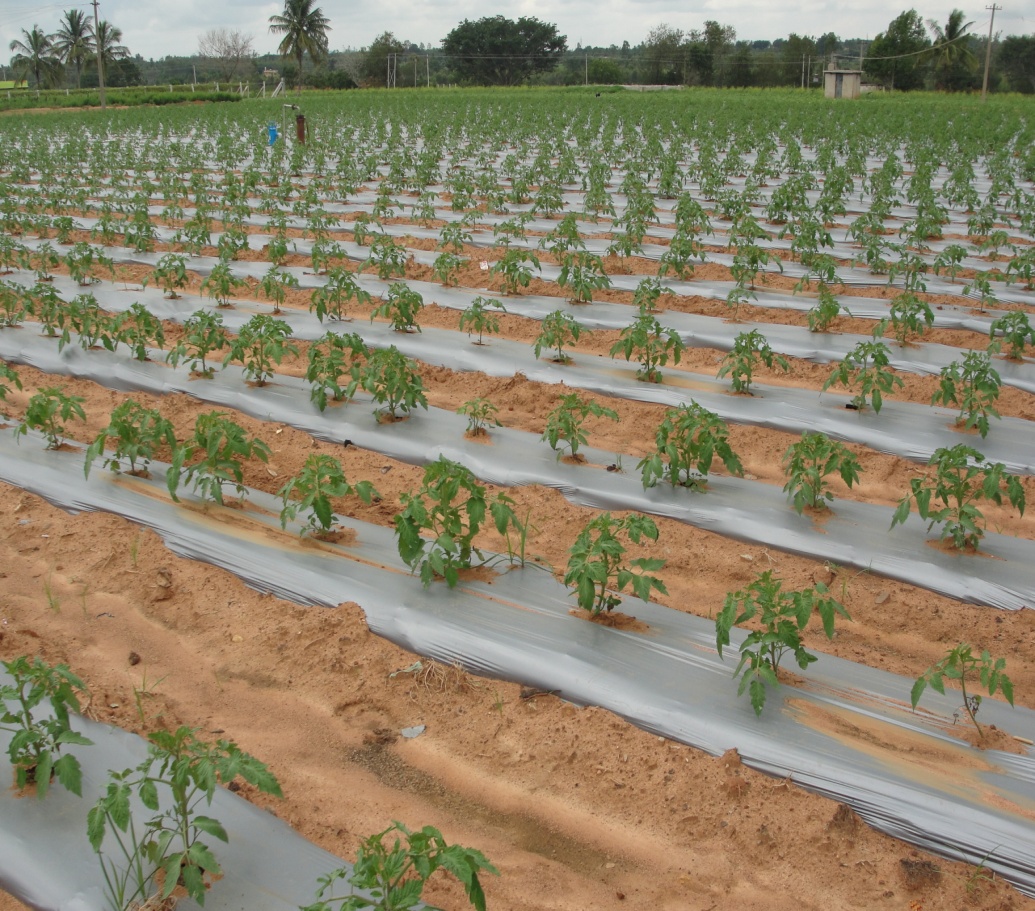 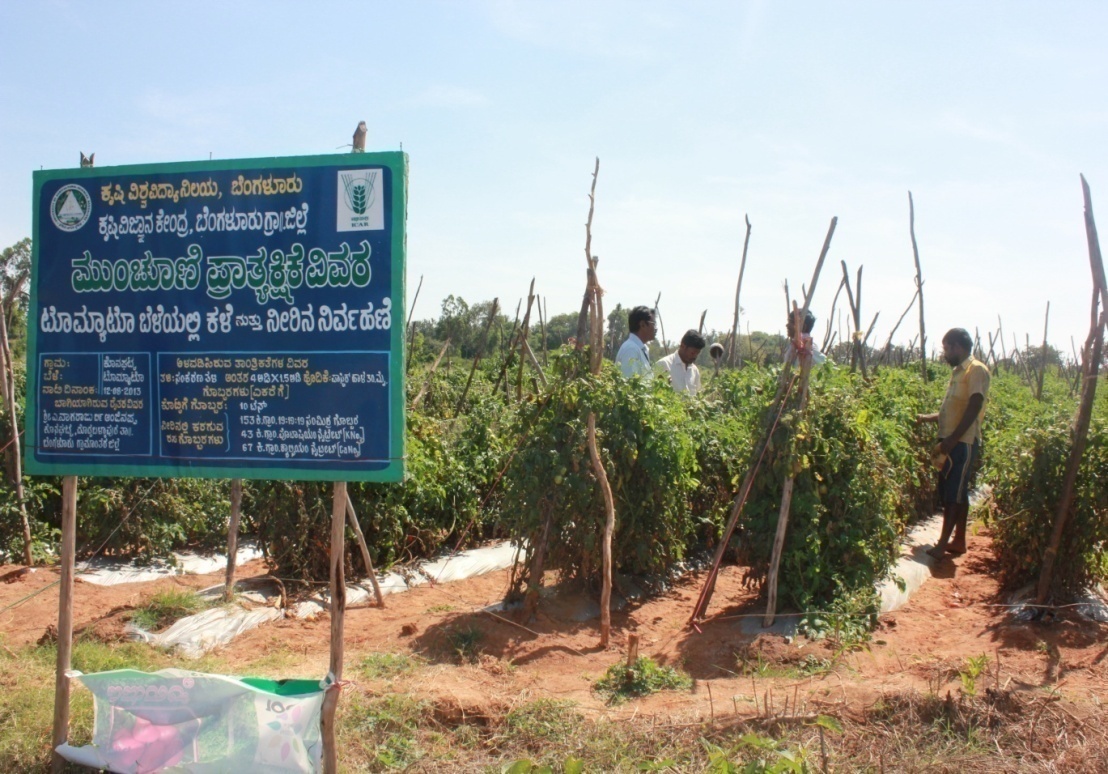 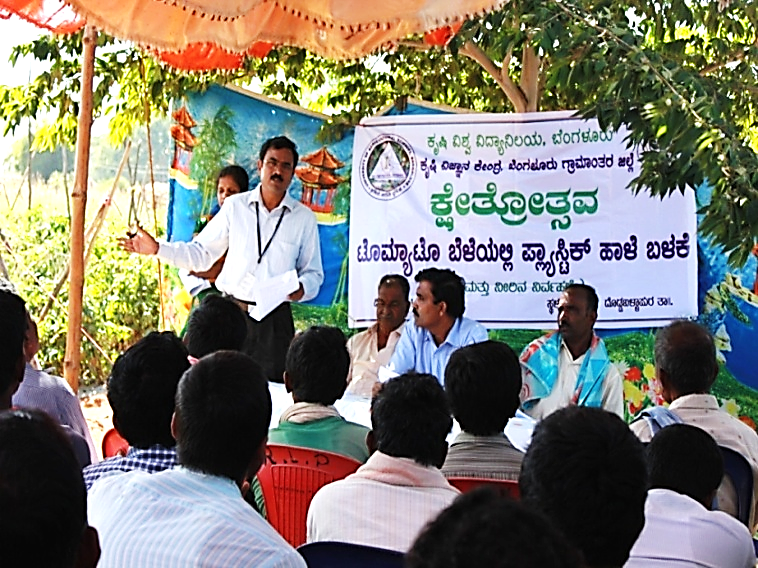 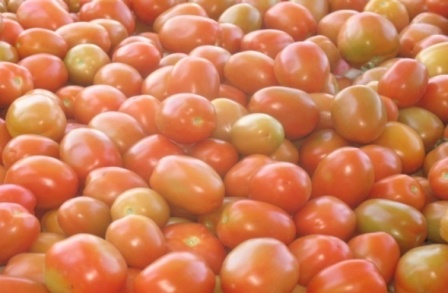 Plastic Mulching in Tomato - Activities
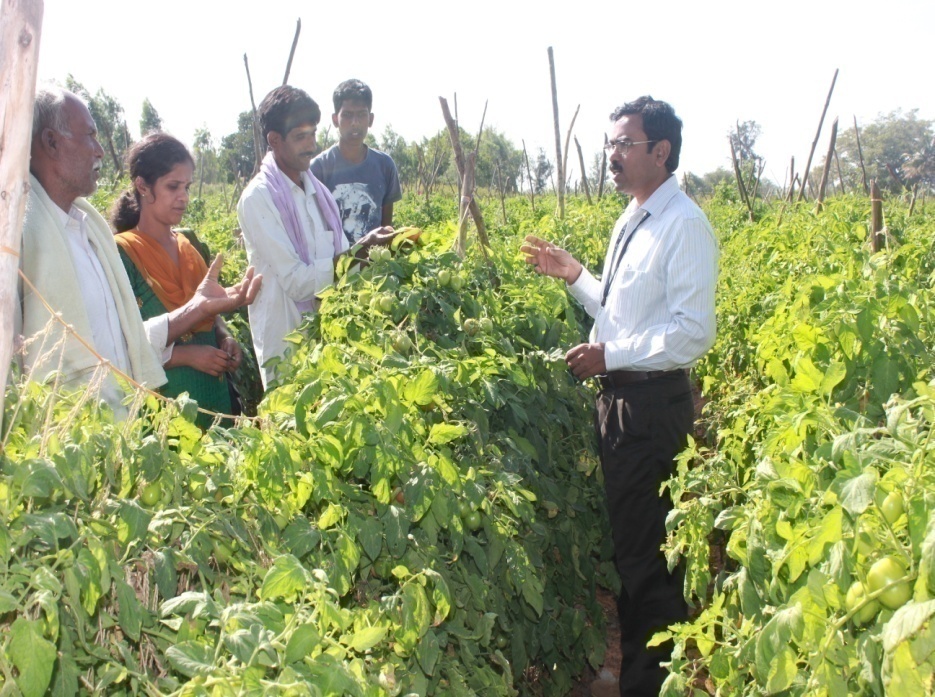 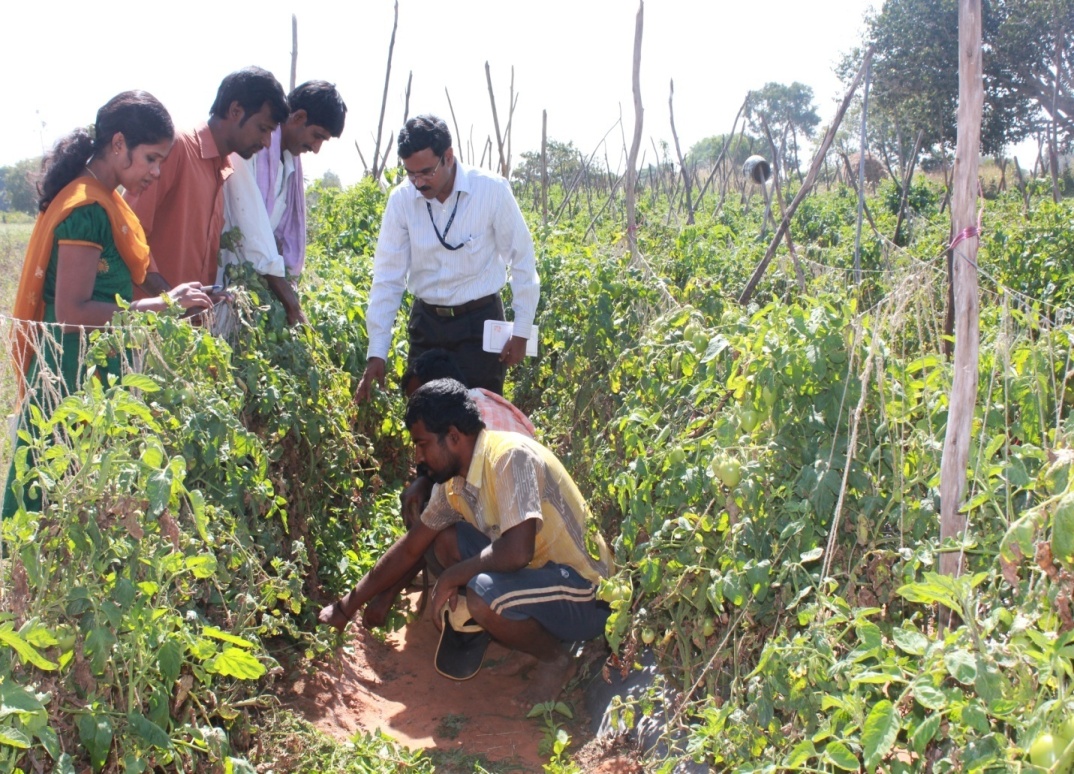 Cont.…
Results of 1st year
Feedback
Water saved (50%)
Family labour could manage weeding without external labour
Harvested more yield and good quality fruits
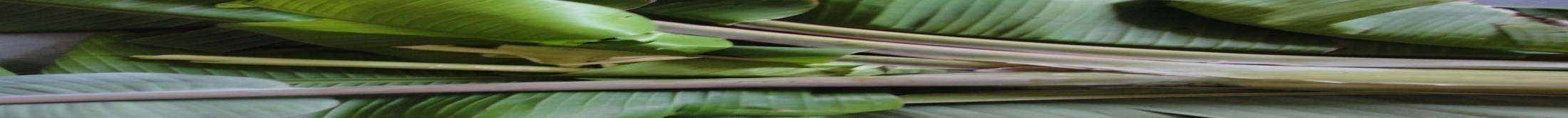 20 FLDs – Budget Rs   3,79,650
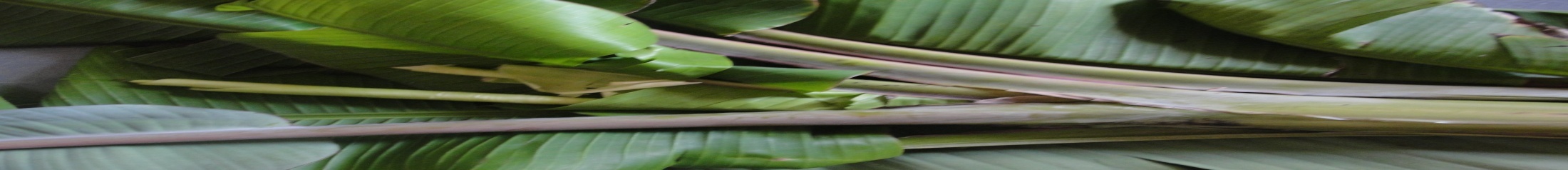 Activities calendar for cluster village 1 : 
(Doddaballapura – Karepura, Iyanahalli Doddahejjaji and Gulya)
Major crops/enterprises : Ragi, Redgram, Bengal gram, Cabbage, Tomato, Arecanut,  Pole bean,                            		                Mango, Dairy, Poultry
Activities calendar for cluster village 1 : 
(Doddaballapura – Karepura, Iyanahalli Doddahejjaji and Gulya)
Activities calendar for cluster village 1 : 
(Doddaballapura – Karepura, Iyanahalli Doddahejjaji and Gulya)
Activities calendar for cluster village 1 : 
(Doddaballapura – Karepura, Iyanahalli Doddahejjaji and Gulya)
Activities calendar for cluster village 2 
 (Devanahalli – Akkupet, Bommavara , Savakkanahalli and Shettyhalli)
Major crops/enterprises : Ragi, Redgram, Beetroot, Carrot, Cauliflower, Grapes, Dairy
Activities calendar for cluster village 2 :  
(Devanahalli – Akkupet, Bommavara , Savakkanahalli and Shettrahalli)
Activities calendar for cluster village 3:  
(Nelamangala – Hasiruvalli, Chikkanahalli, Jakkanahalli and  Byranayakanahalli)
Major crops/enterprises :  Ragi, Maize, Redgram, Sesamum, Ridge gourd, Potato, Banana, Dairy
Activities calendar for cluster village 3:  
(Nelamangala – Hasiruvalli, Chikkanahalli, Jakkanahalli and  Byranayakanahalli)
Activities calendar for cluster village 4: 
(Hosakote – Sulibele, Arasanahalli, Ankonahalli and Rampura)
Major crops/enterprises :  Ragi, Potato, Field bean, Tomato, Fruits, Dairy, Goat rearing
Activities calendar of PC-Horticulture
KVK Farm and Revolving Fund utilization by the PC-Horticulture
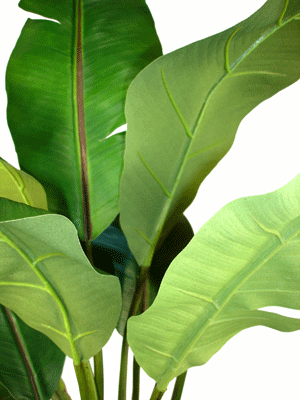 Other activities of PC-Horticulture
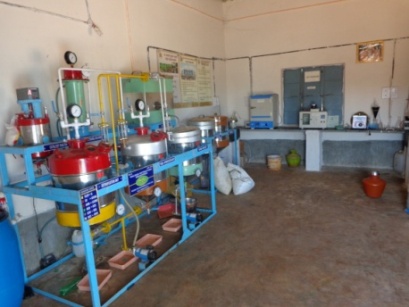 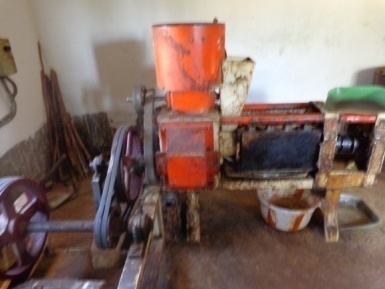 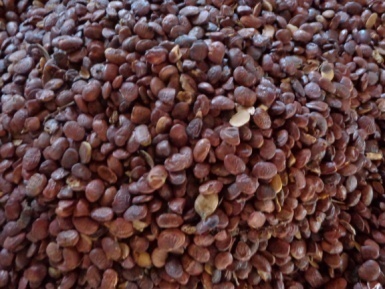 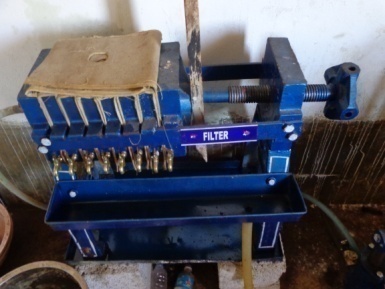 Activities calendar of SMS (Agronomy)
Activities calendar of SMS (Agronomy)
KVK Farm and Revolving Fund utilization by the SMS-Agronomy
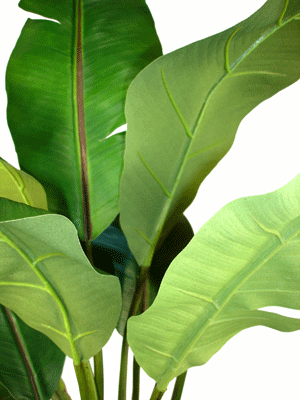 Activities calendar of SMS (Plant Protection)
Activities calendar of SMS (Plant Protection)
KVK Farm and Revolving Fund utilization by the SMS-Plant Protection
Other activities of SMS (Plant Protection)
Activities calendar of SMS (Soil Science)
Activities calendar of SMS (Soil Science)
KVK Farm and Revolving Fund utilization by the SMS-Soil Science
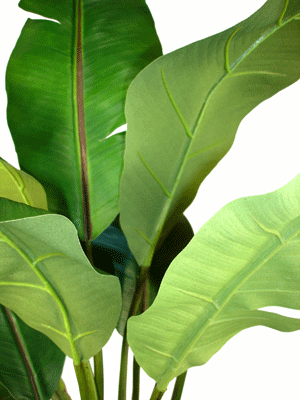 Other activities of SMS (Soil Science)
Activities calendar of SMS (Animal Science)
Activities calendar of SMS (Animal Science)
KVK Farm and Revolving Fund utilization by the SMS-Animal Science
Other activities of SMS (Animal Science)
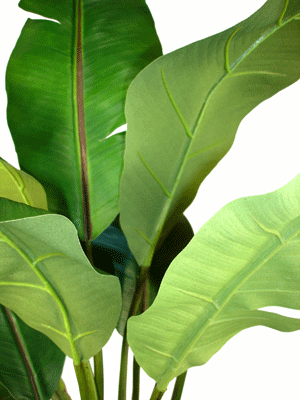 Activities calendar of SMS (Home Science)
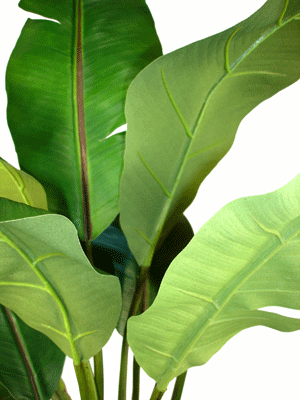 Activities calendar of SMS (Home Science)
KVK Farm and Revolving Fund utilization by the SMS-Home Science
Other activities of SMS (Home Science)
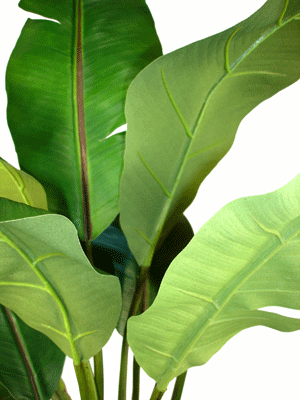 Activities calendar of SMS (Agril. Extn.) – Trainings [Farmers]
Activities calendar of SMS (Agril. Extn.) – Trainings [Farm Women]
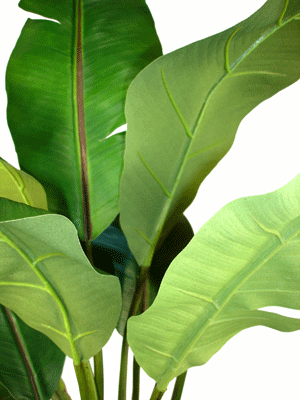 Activities calendar of SMS(Agril. Extn.) – Trainings [Extension Personnel]
Activities calendar of SMS (Agril. Extn.) – Trainings [Rural Youth]
Activities calendar of SMS-Agril. Extn. –Innovative Approach
Activities calendar of Farm Manager
* Use for farm dairy
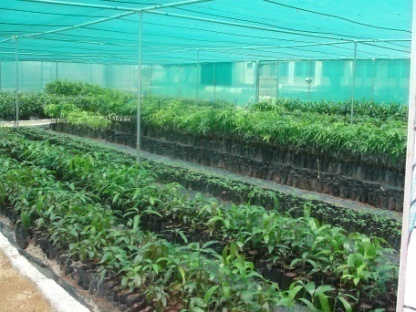 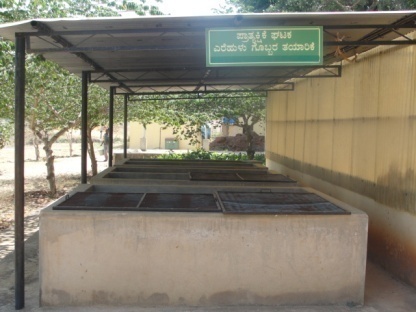 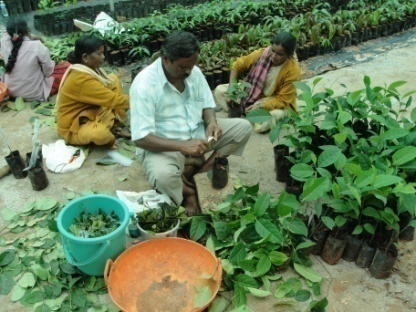 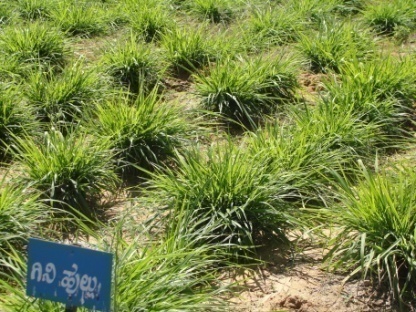 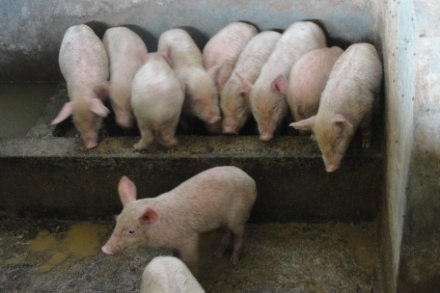 Activities calendar of Lab Technician/Training Assistant
Activities other than the above:
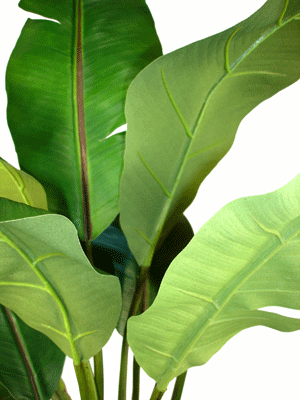 Activity calendar for Programme Assistant(Computer)
Activities other than the above:
MPR-Monthly Progress Report; MR-Monthly Report; SA-Significant Achievements; QR-Quarterly Report; 
HYR-Half Yearly Report; AR- Annual Report; BS-Budget Status; SMSR-SMS Report; STR-Soil Tested Report
Other Activities of Programme Assistant(Computer)
Assisting in conducting the Group discussion meetings/lectures with Line Departments.  
Attending E-mails received from various Govt. departments/schemes/offices/ institutions, etc.
Attending day-to-day computer related work such as preparation of letters, statements, charts, Power Point slides, data management, etc.
Creation and maintenance of relevant database system for KVK
Updating the new technologies released in respect of agriculture/horticulture crops through internet browsing.
Managing and maintenance of the Computers with accessories and Printers
Assisting in Office Administration and Accounts 
Any other work entrusted by the Programme Coordinator and Scientists
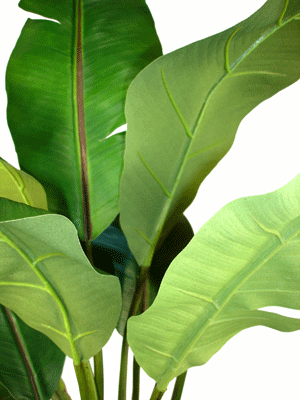 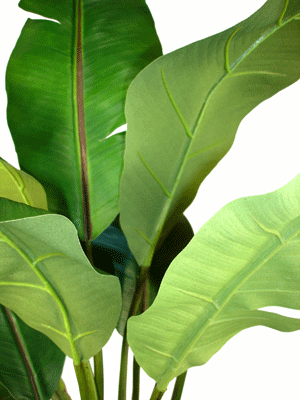 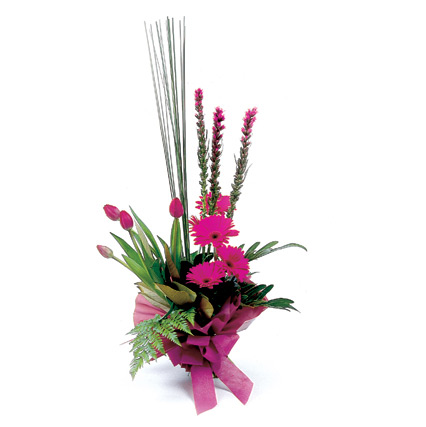 Farmers Field School
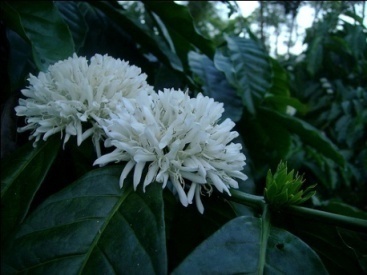 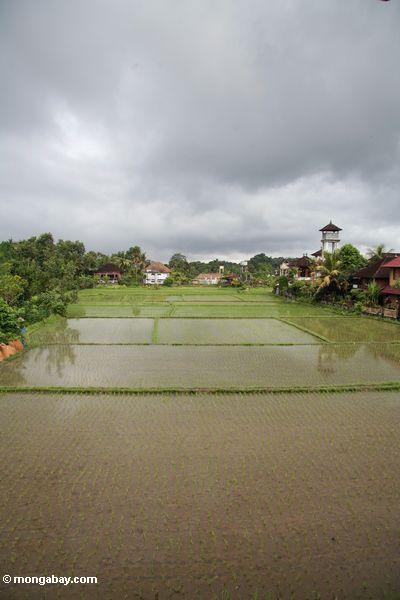 FFS on Integrated Crop Management in Cabbage
Non adoption of integrated approaches in management of nutrients, pests and diseases
Prioritized Problem
Steps in Conducting FFS
1. Ground working activities
2. Training to facilitators
3. Establishment & running of FFS
 Selection of villages
 Collection of secondary information
 Discussion with local body
 Gramsabha - Entry point activity
 Group formation
 Base line information
 Developing curriculum
 Collaborator selection
4. 	Data analysis – Interpretation - Economic analysis
5. 	Field day / Sharing event
6. 	Graduation
7. 	Farmer-run FFS
Taluk : Karepura / Doddaballapur Tq.
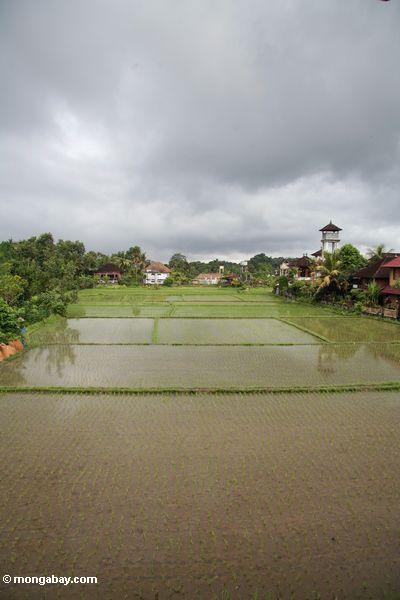 National Initiative on Fodder Technology Demonstration (NIFTD) 
2014-15
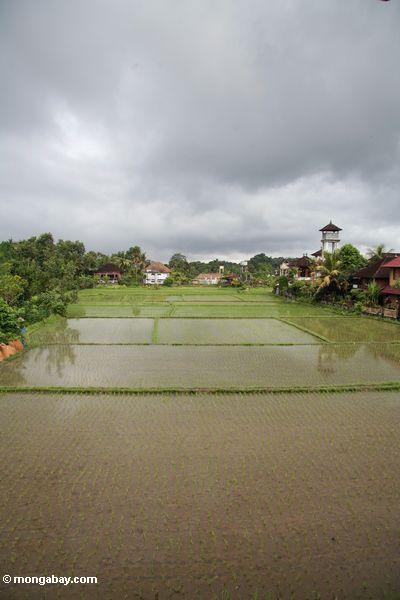 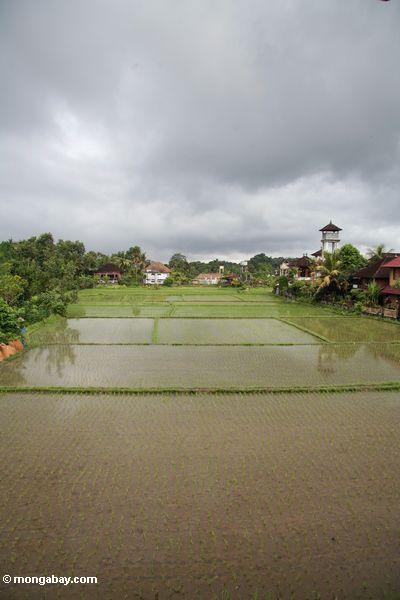 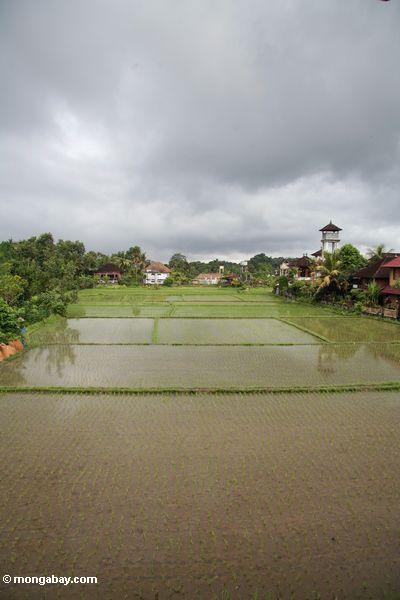 I. Technology Demonstration Module (TDM)-I
Total Area -2.0 ha
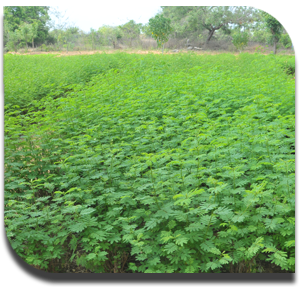 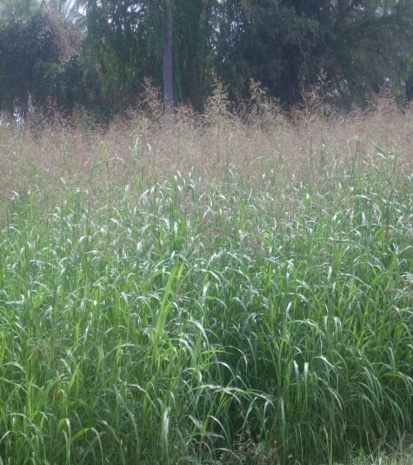 Hedge Lucerne
COFS - 29
II. Technology Demonstration Module(TDM)-II
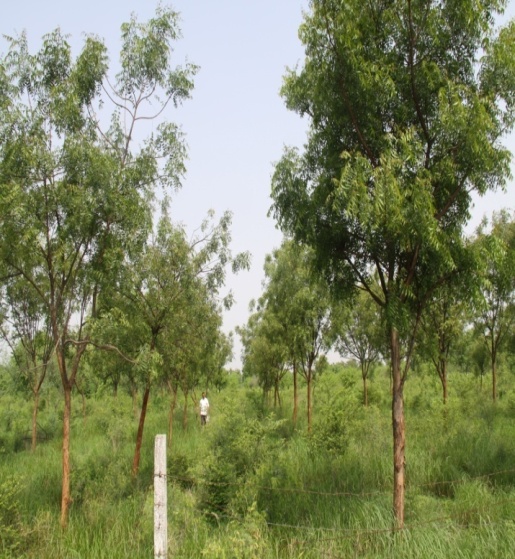 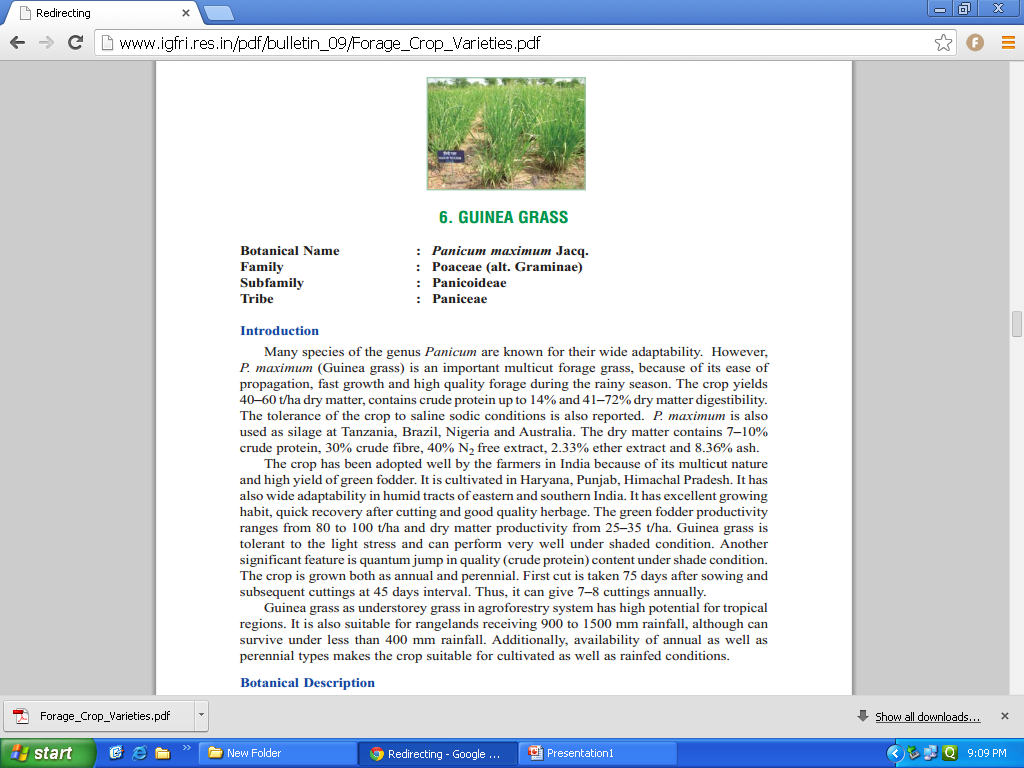 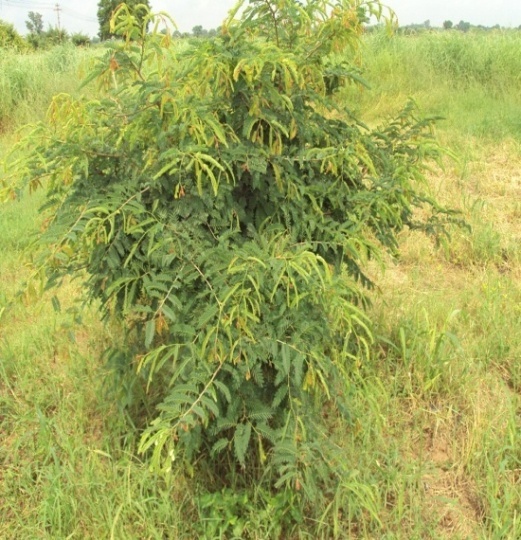 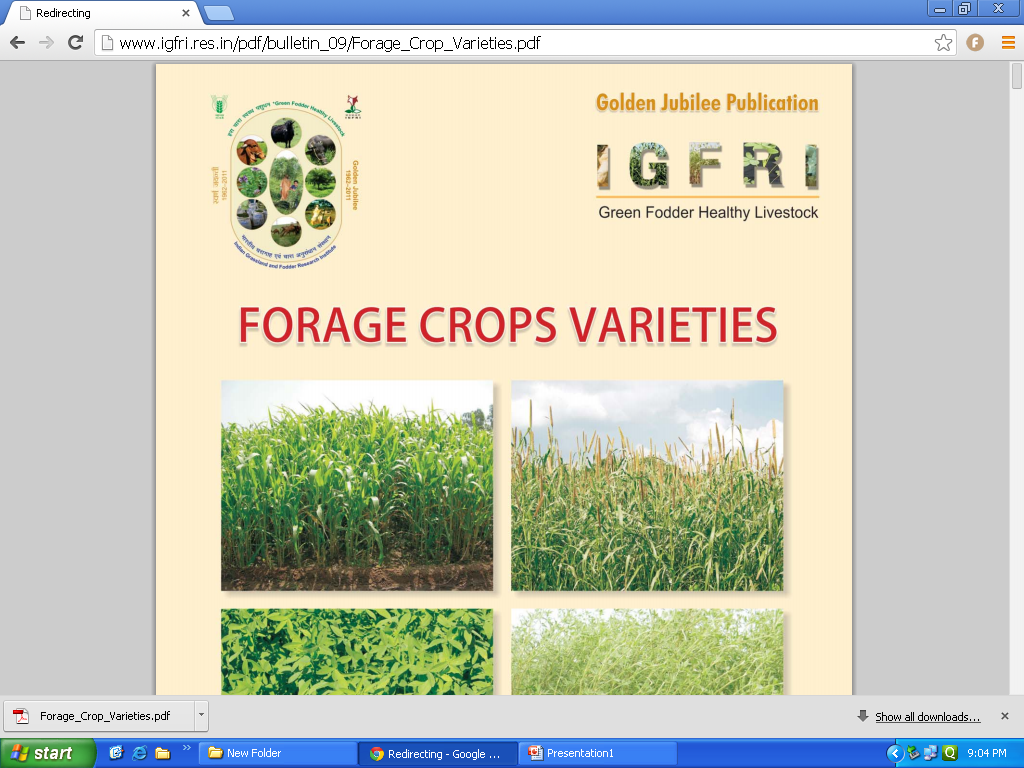 Stylo
Milia dubia
Guinea grass
Bajra Multicut
Total Area - 1.0 ha
III. Technology Demonstration Module (TDM)-III
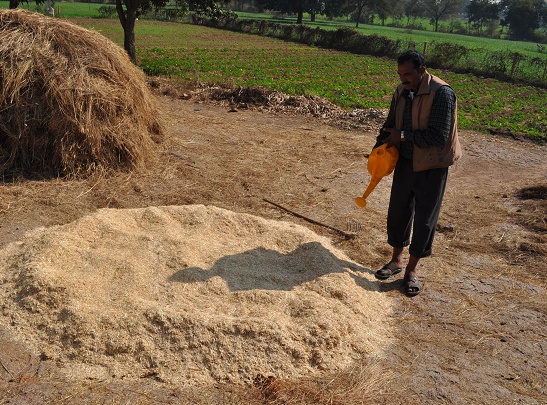 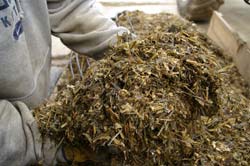 Spraying of urea solution on straw
Wet conservation as silage
Innovative approach
Market LINKAGES IN Grapes
For minimizing the wide gap between farm gate price and retail Price
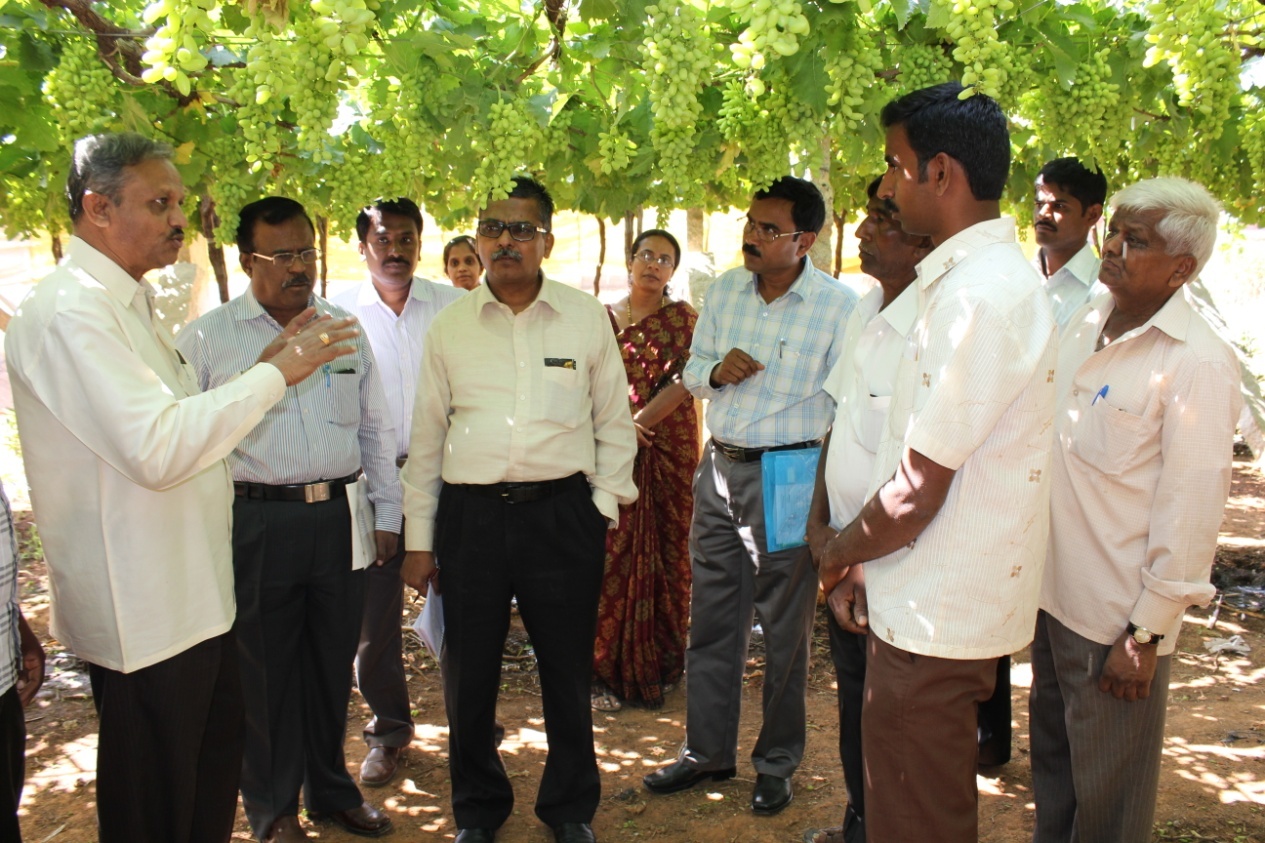 Budget Rs.70,000/-
Proposed Market Approach for Grapes
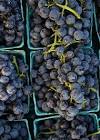 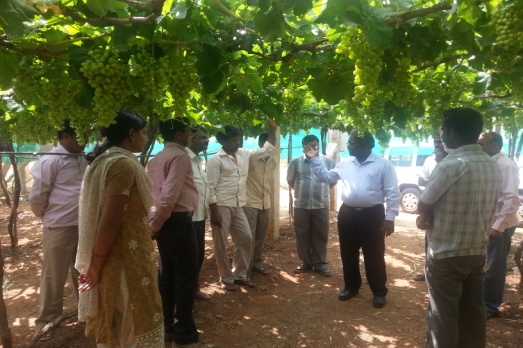 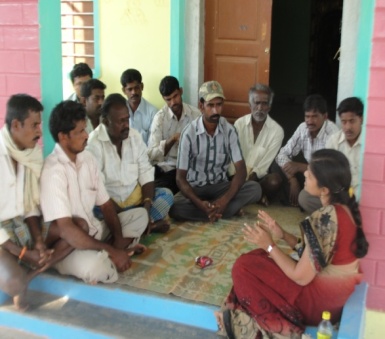 2013-14
2014-15
2013-14
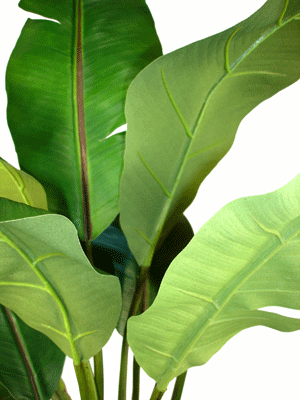 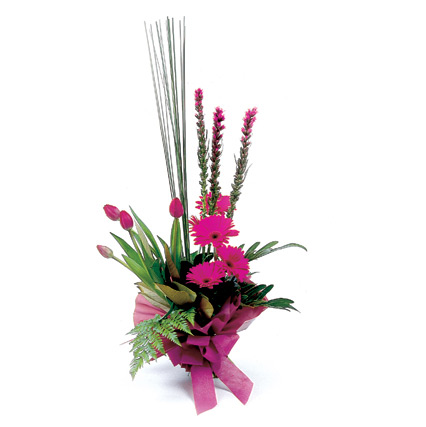 Integrated Farming System
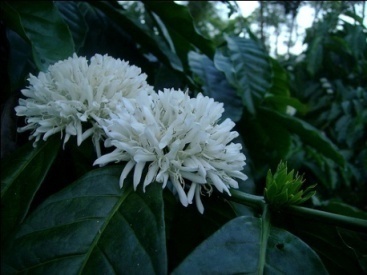 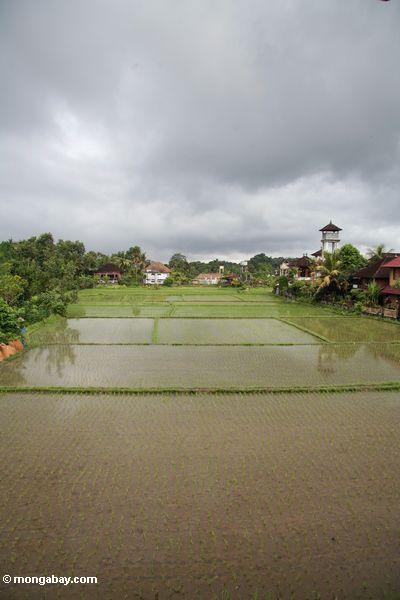 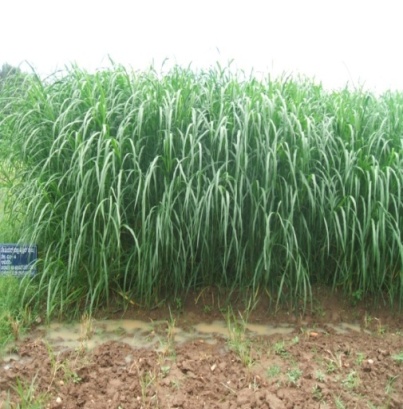 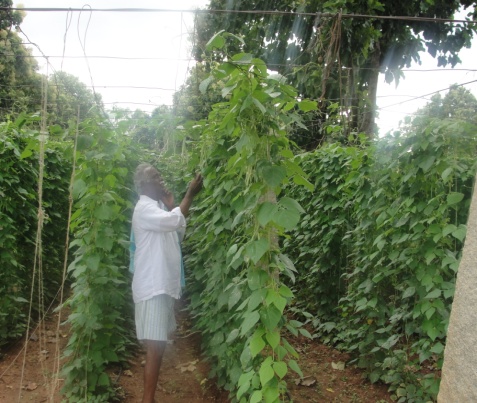 Integrated Farming System
Sri Jairam, Byradenahalli, Devanahalli Tq.
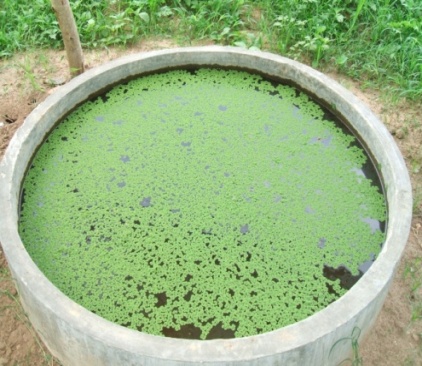 Sri Lakkappa, Hadonahalli, Doddaballapura Tq.
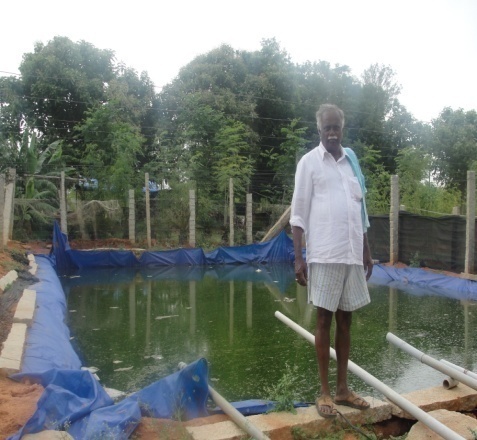 Sri Govindappa, Akkathammanahalli, Doddaballapura Tq.
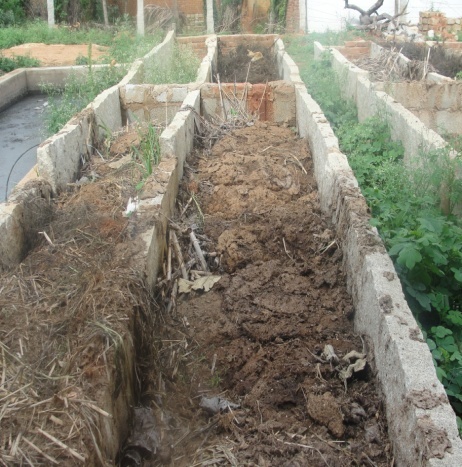 Sri Gangaswamy, K R Pura Colony, Nelamangala Tq.
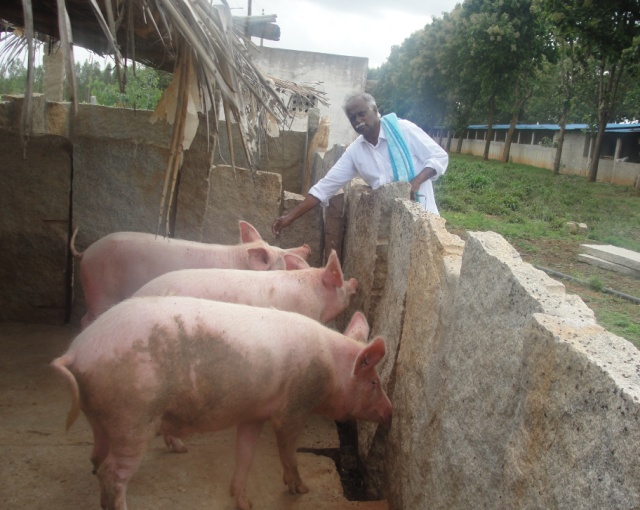 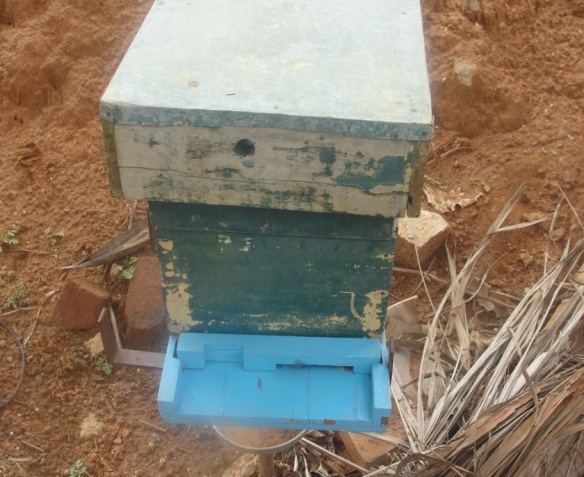 Sri Prasad, Tippur, Doddaballapura Tq.
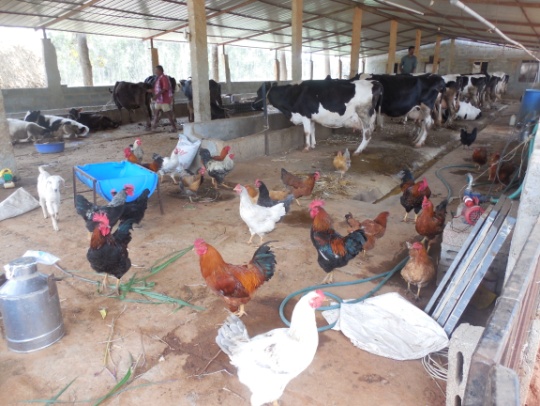 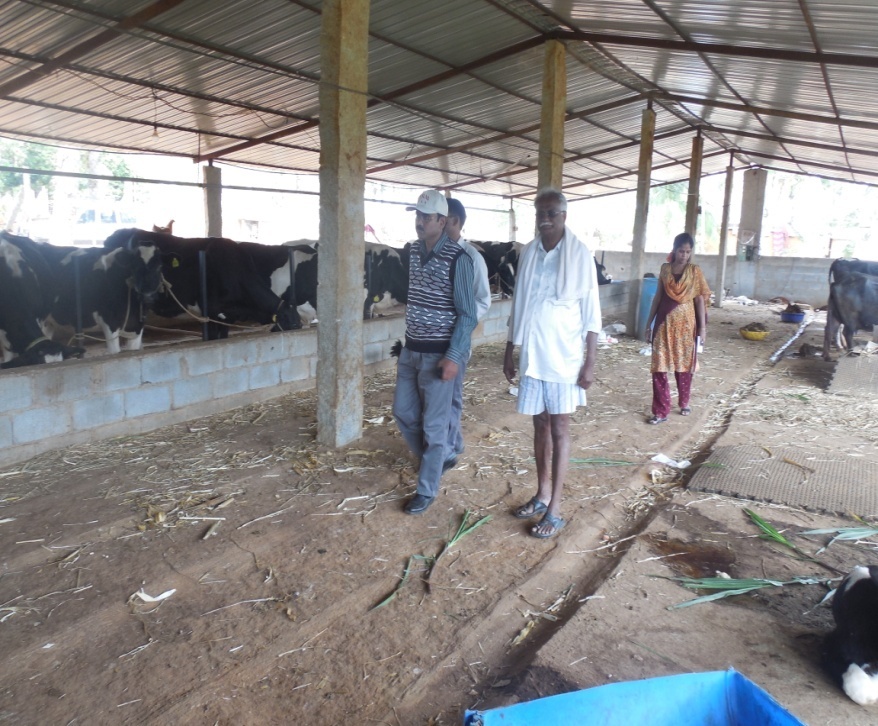 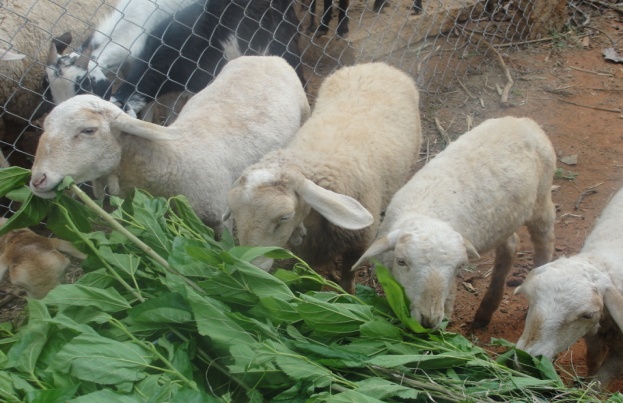 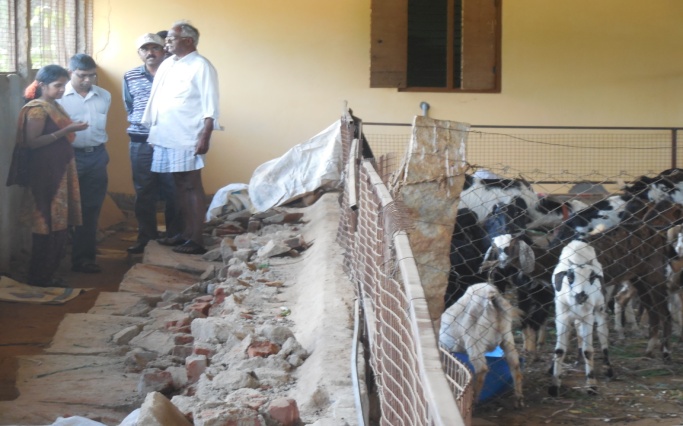 Production of :
Seed 
Planting material
Animals 
Bio-control agents
Value Added Millet Products
Seed Production
Planting material
Animal components
Bio-control agents
Soil, Water and Plant Analysis
Value Added Millet Products
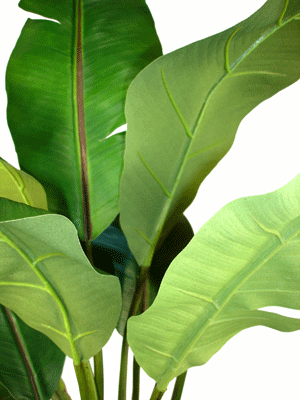 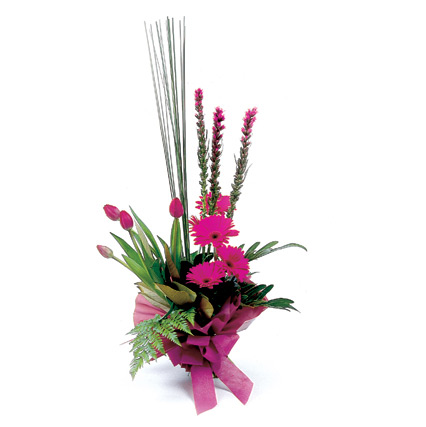 Other activities
Integrated Farming System Demonstration (IFSD – RKVY)
Information and Demonstration Centre on Biofuel
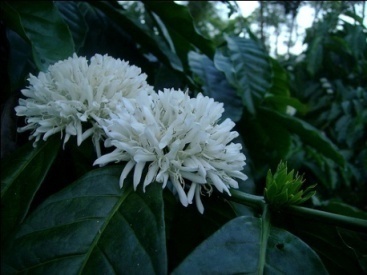 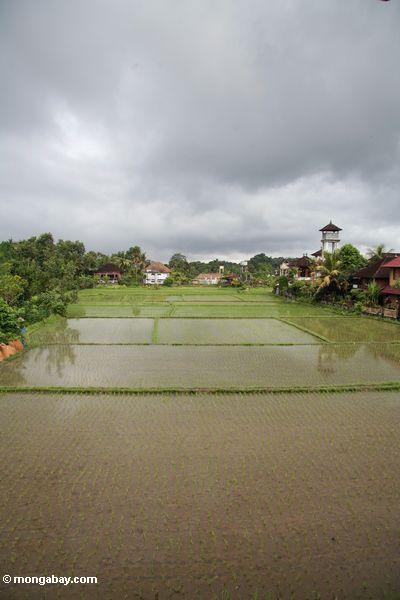 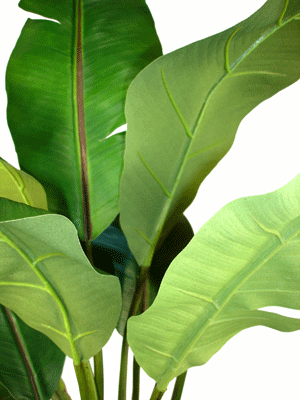 Integrated Farming System Demonstration 
(IFSD-RKVY)
Promotion and Strengthening of Two Commodity Based Organizations 
(Bale Belegarara Sangha and Jola Belegarara Sangha)

Training
Exposure visit to related production / processing / marketing 
Critical inputs  (HYVs/hybrids, Biofertilizers, Micro nutrients, Bio-pesticides, Bio control materials, etc)
Field days

 Providing farm appliance services under Agro Service Centre (Equipments for land preparation / post-sowing operations, Maize sheller, Ragi thresher, chaff cutter, etc)

Model Stakeholders (15) (Cycle weeder, Storage bin, Cow mat, Cement Ring, Gutter sprayer, Coconut dehusker, Fodder cafeteria, Apiary, etc)

Programme covering 2450 Farm families
Information and Demonstration Centre on Biofuel
Information dissemination
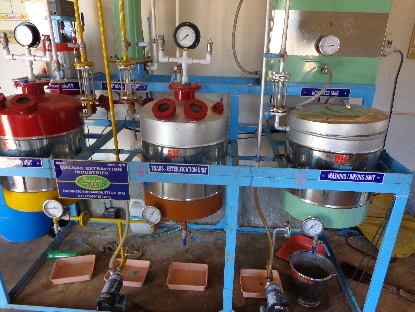 Information about Bio-fuels will be provided during the scheduled programmes.
Plan for up-scaling/ out-scaling of the recent successful interventions of the KVK
Plan for up-scaling/ out-scaling of the recent successful interventions of the KVK
Details of Budget (2013-14) sanctioned by ZPD, Zone-VIII
Details of Budget Estimate (2014-15) based on proposed action plan
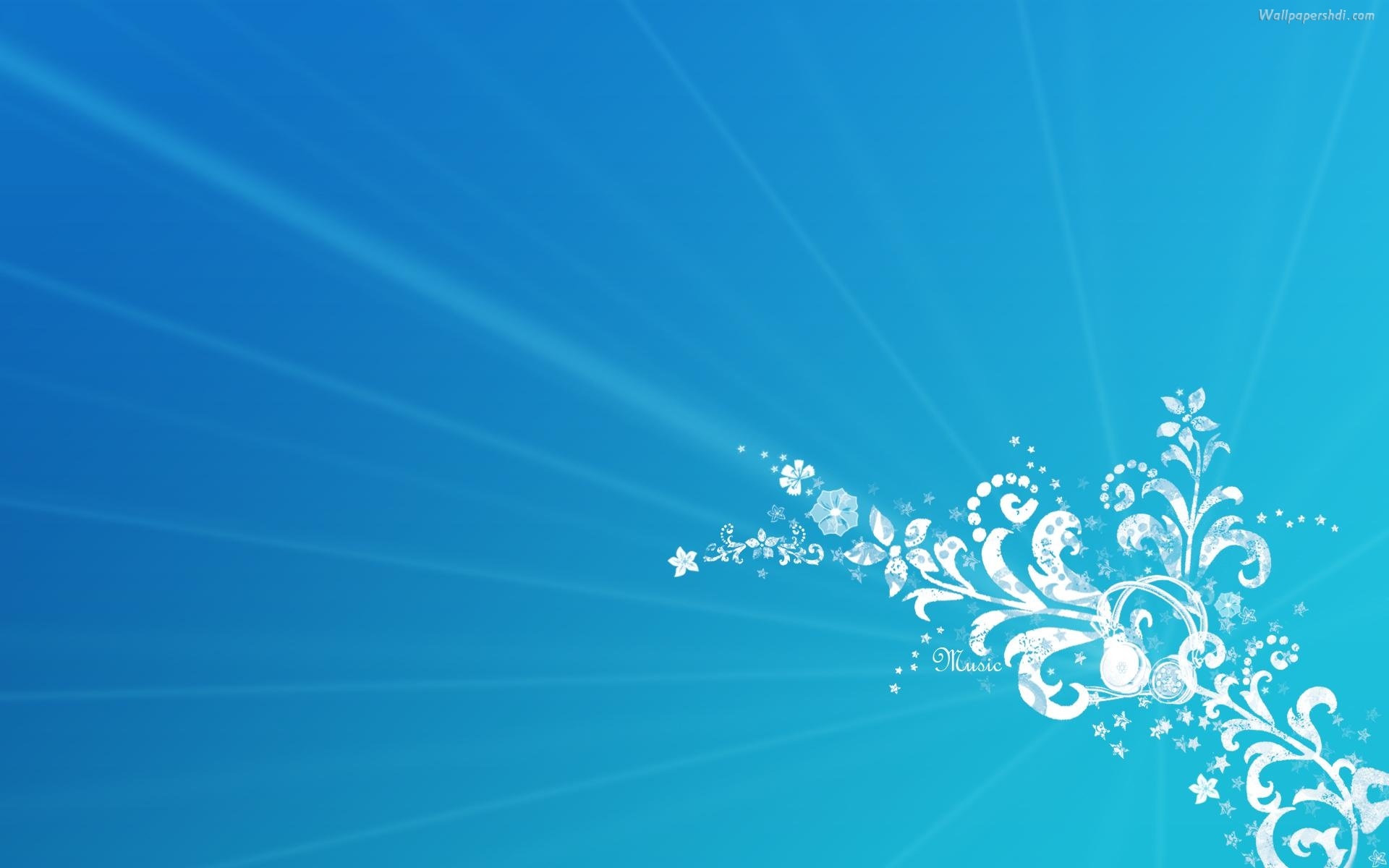 THANK YOU